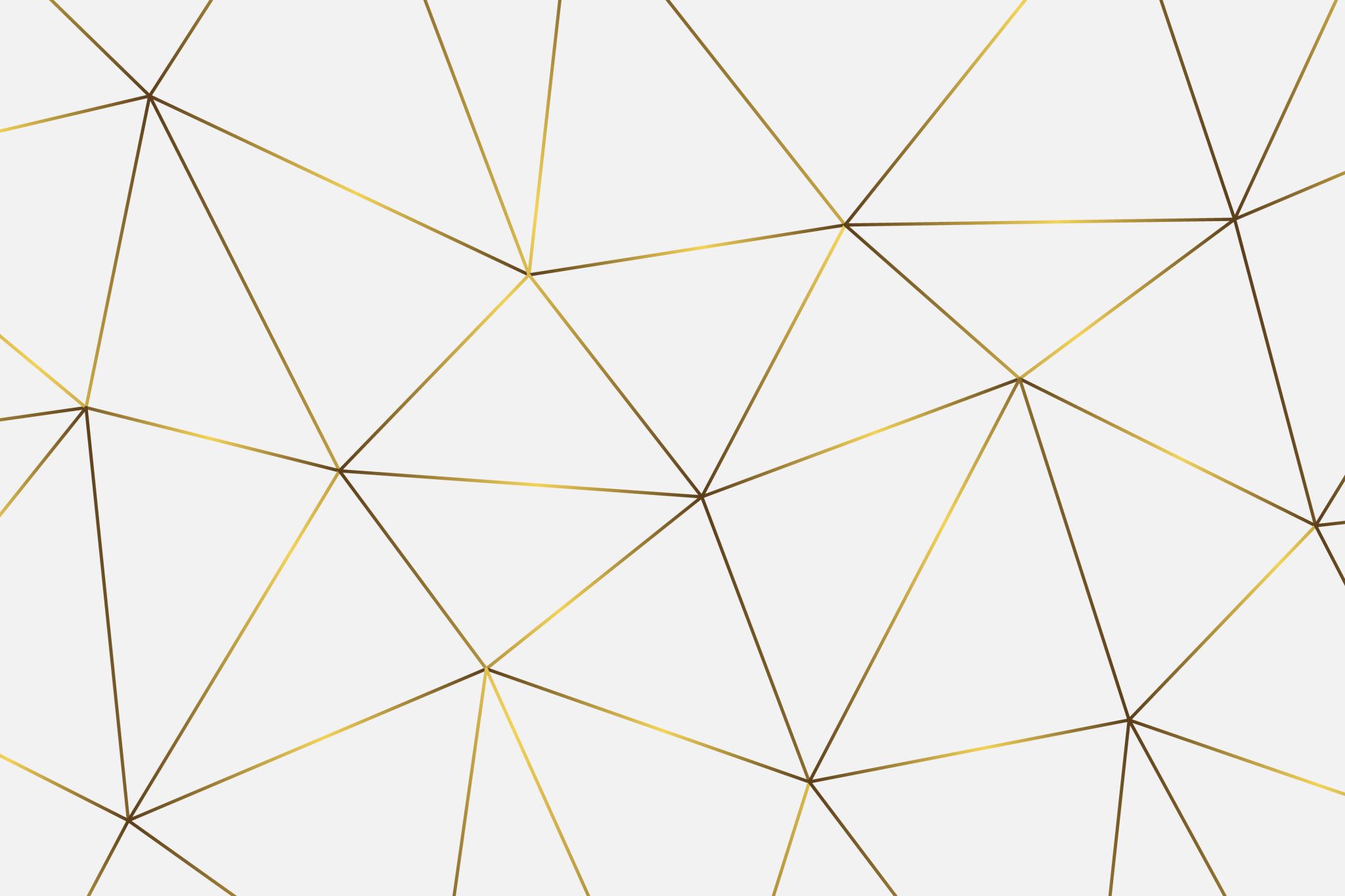 Madinat Jumeirah Living
Madinat Jumeirah Living от застройщика Dubai Holding
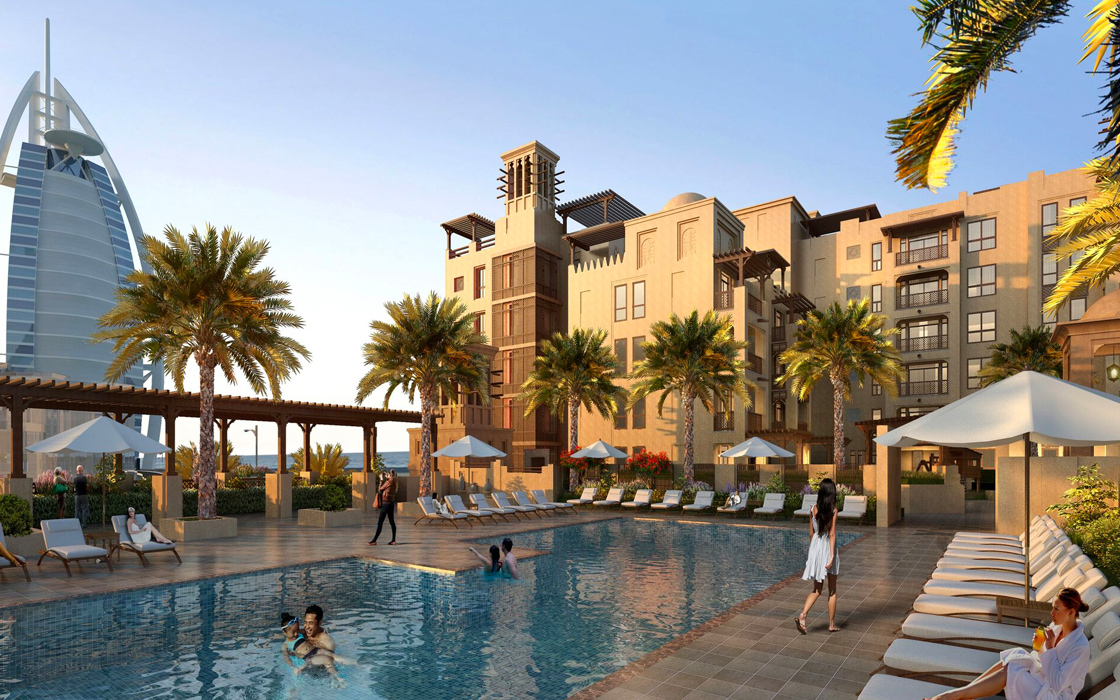 Dubai Holding —это глобальная инвестиционная холдинговая компания, которая развивает и управляет рядом компаний, специализирующихся на инвестициях, финансовых услугах, недвижимости, специализированных бизнес-парках, телекоммуникациях и гостиничном бизнесе. Его мажоритарные акции принадлежат шейху Моххамеду ибн Рашиду Аль Мактуму, правителю эмирата Дубай и главному основателю Dubai Inc. Шейх Ахмед ибн Саид аль-Мактум был назначен председателем правителем Дубая шейхом Мухаммедом ибн Рашидом аль-Мактумомом
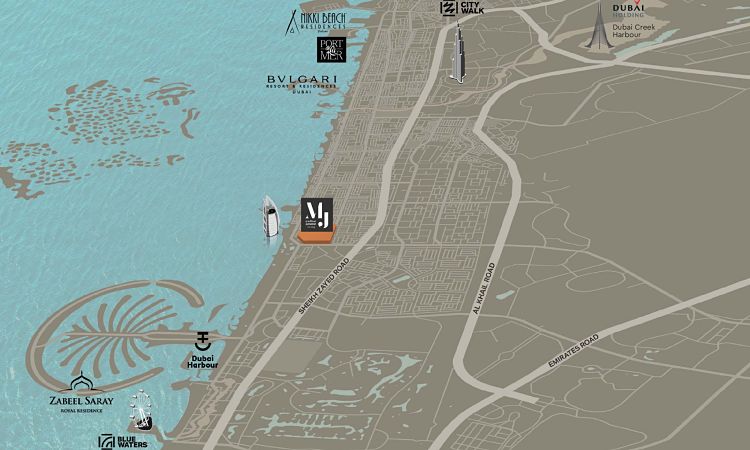 Ряд малоэтажных зданий разной высоты (от G + 8 до G + 10) • Просторные, удобные въезды и выезды на четыре соединяющиеся магистральные дороги. • Сеть открытых парков, соединяющая все фазы развития. • Семейная пешеходная среда, безопасная для детей • Ряд взаимосвязанных пространств человеческого масштаба приводят посетителей и жителей в путешествии открытий • Детские сады, игровые площадки, тренажерные залы и бассейны, общественные магазины, карманные парки равномерно распределены по всему развитию • Вид на Бурдж-аль-Араб и горизонт Джумейры
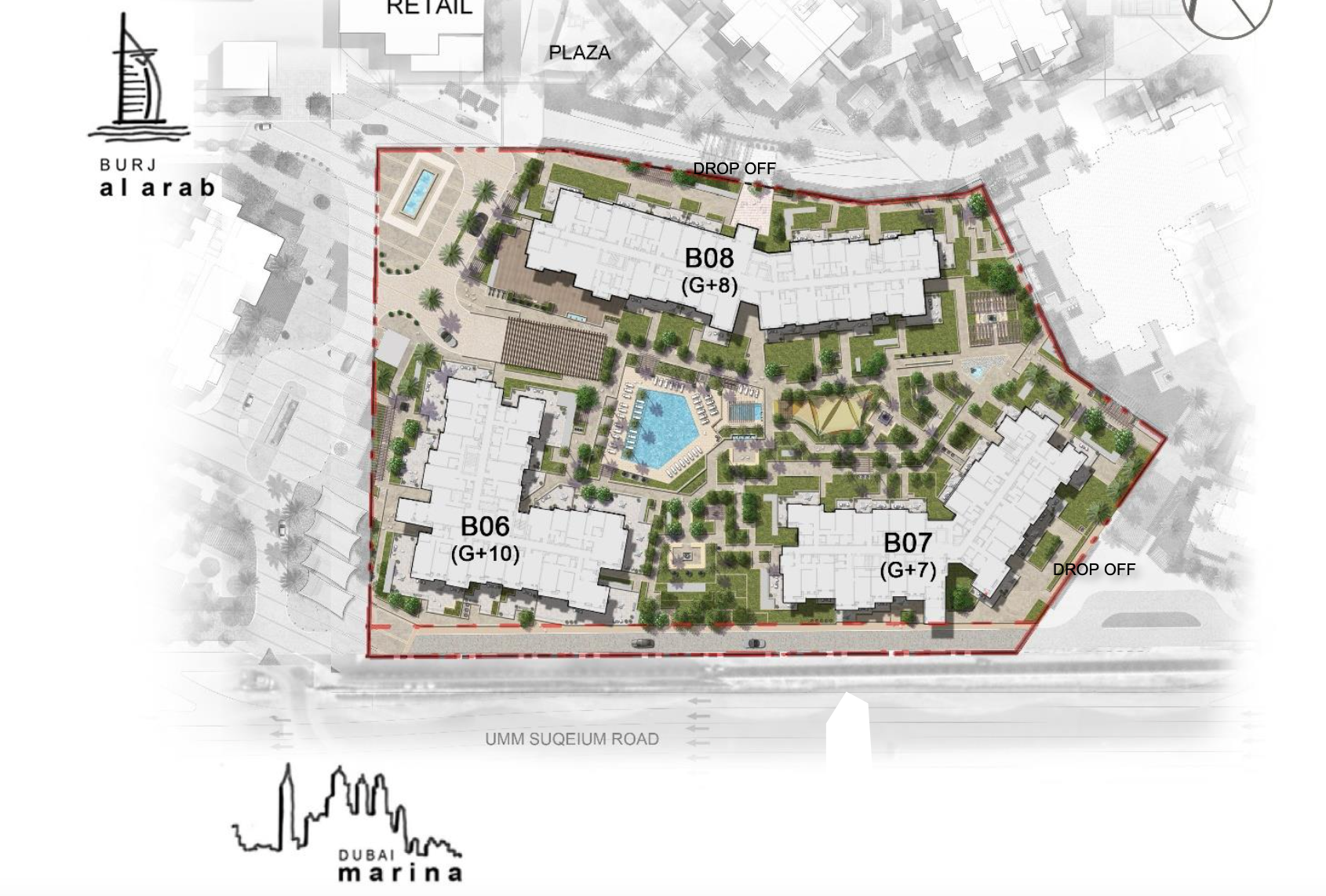 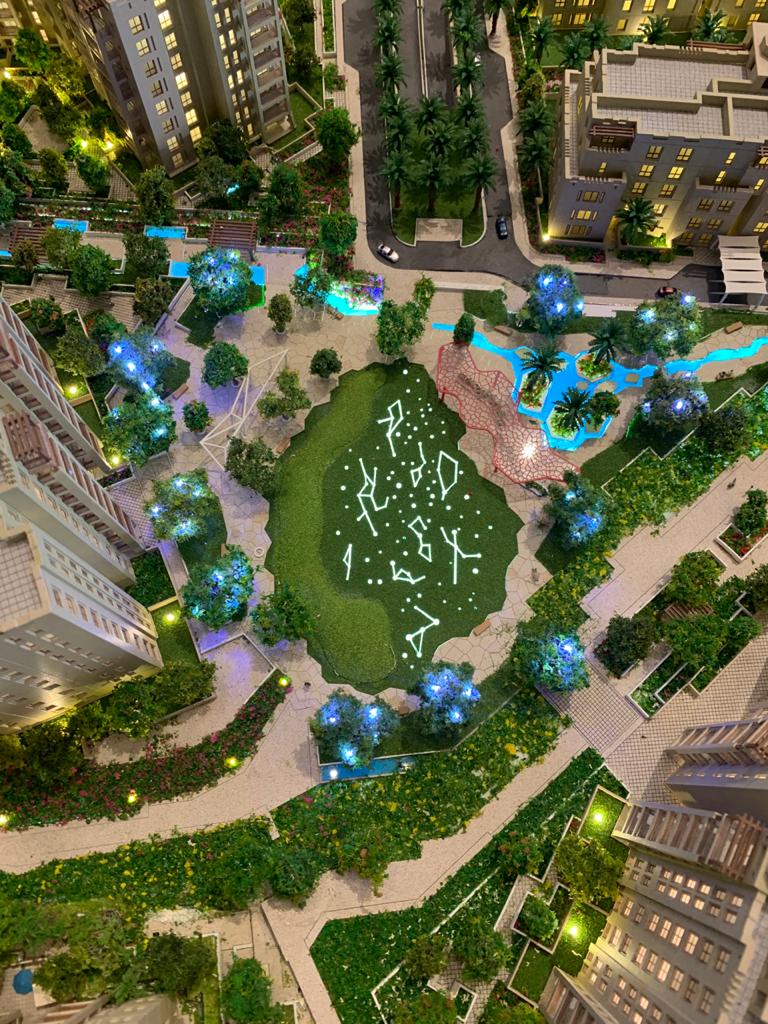 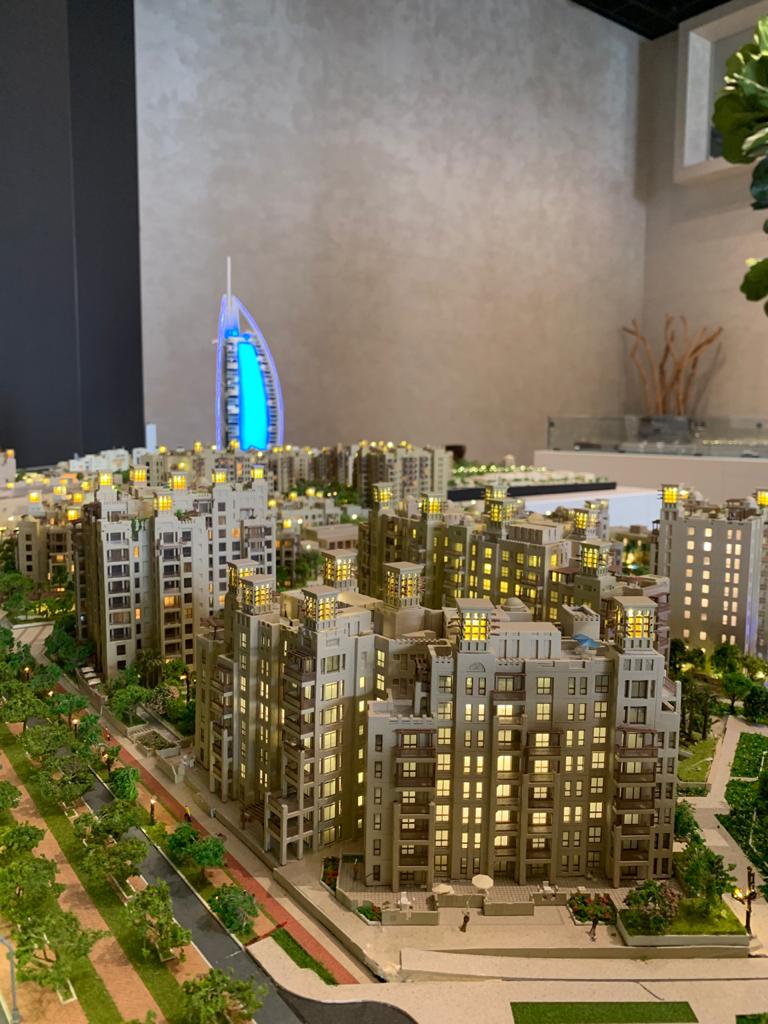 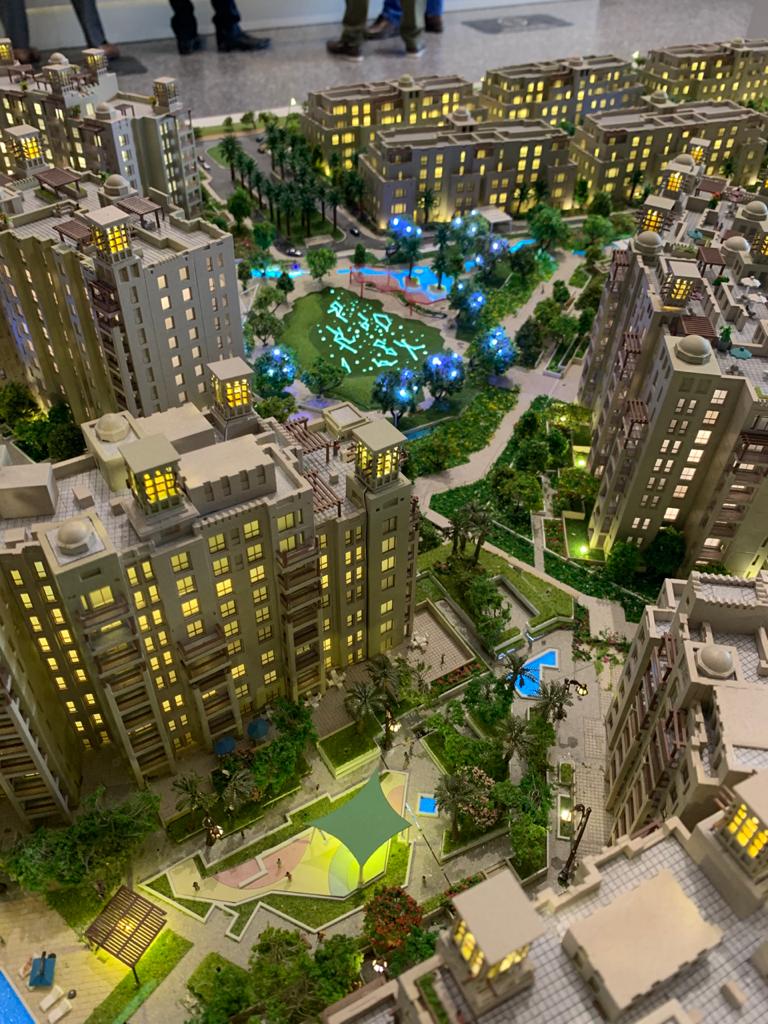 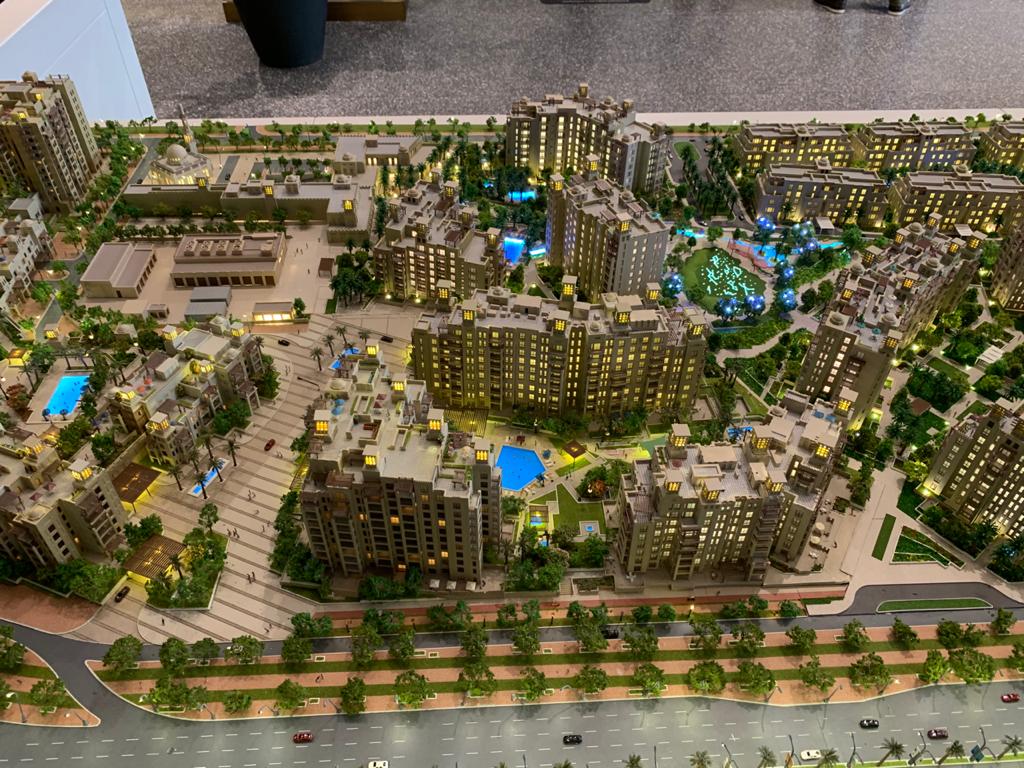 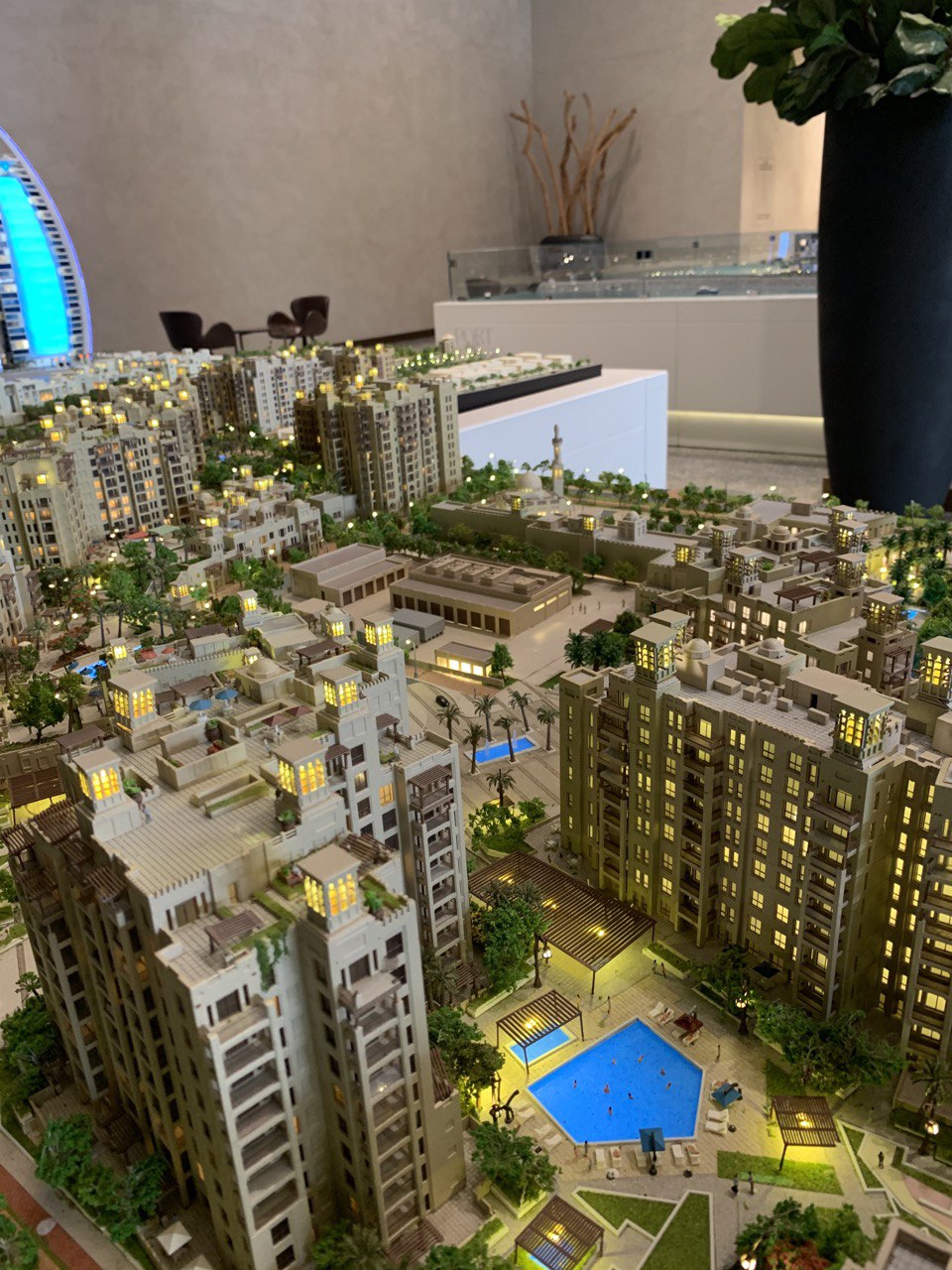 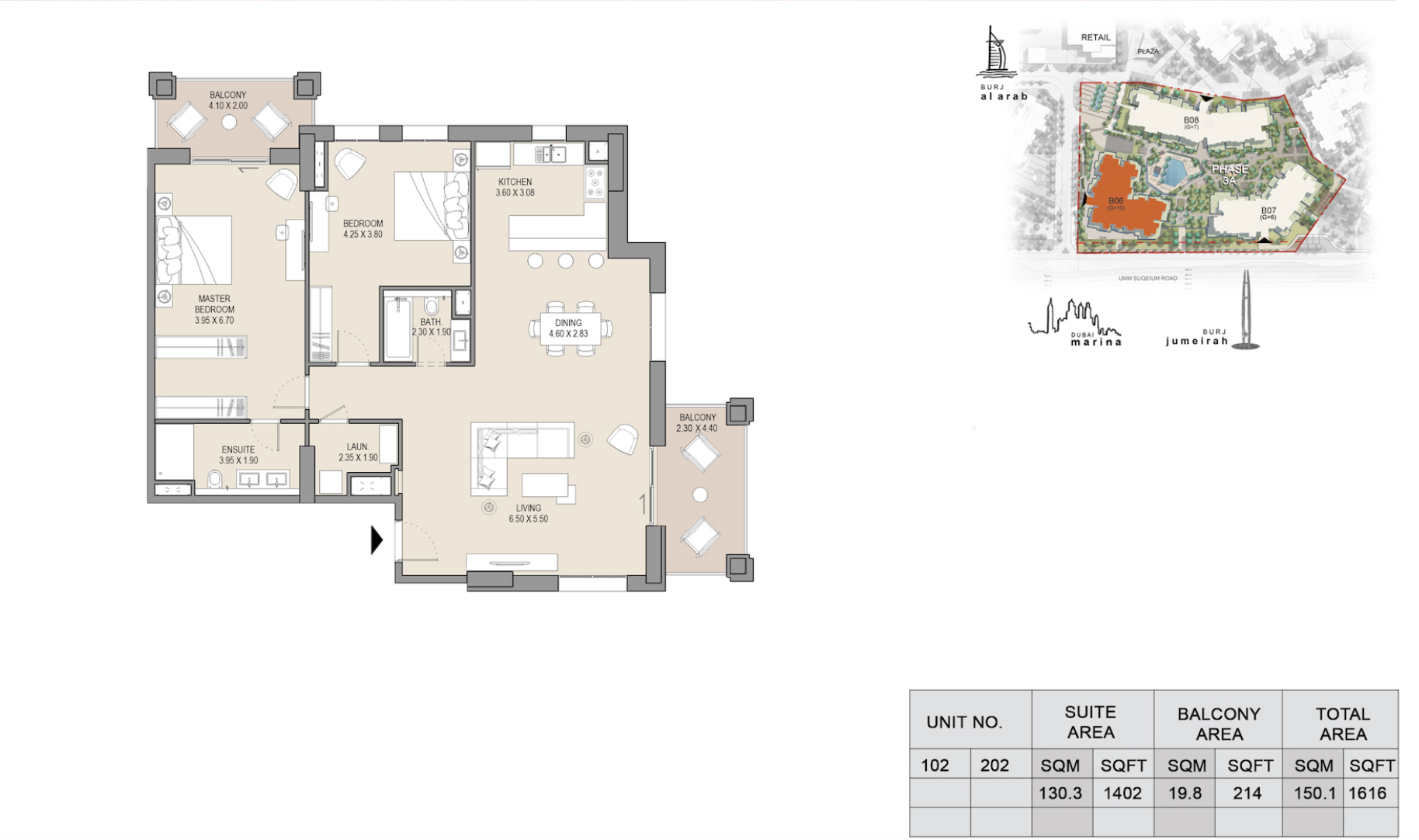 План оплаты
План оплаты Madinat Jumeraih Living
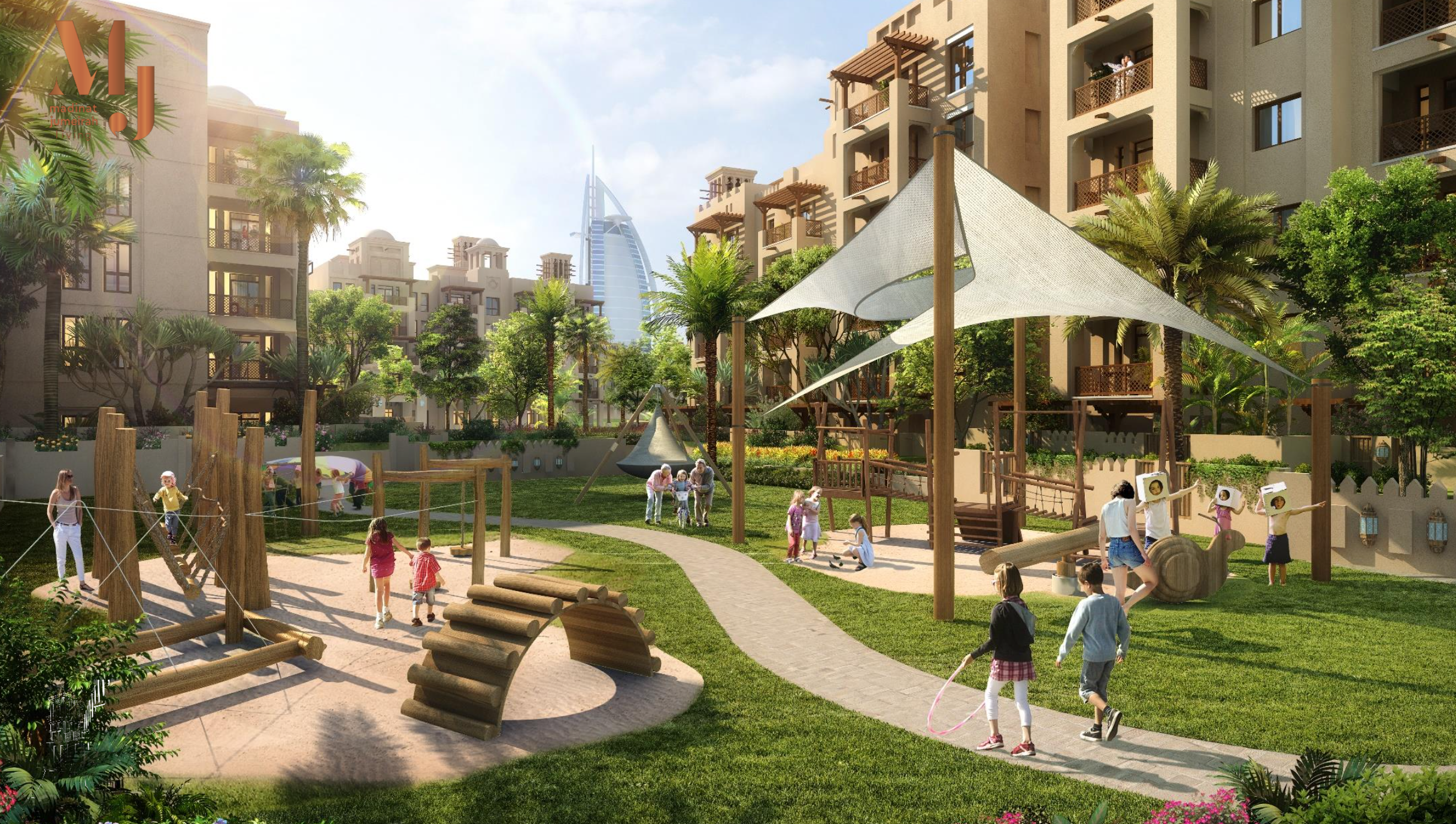 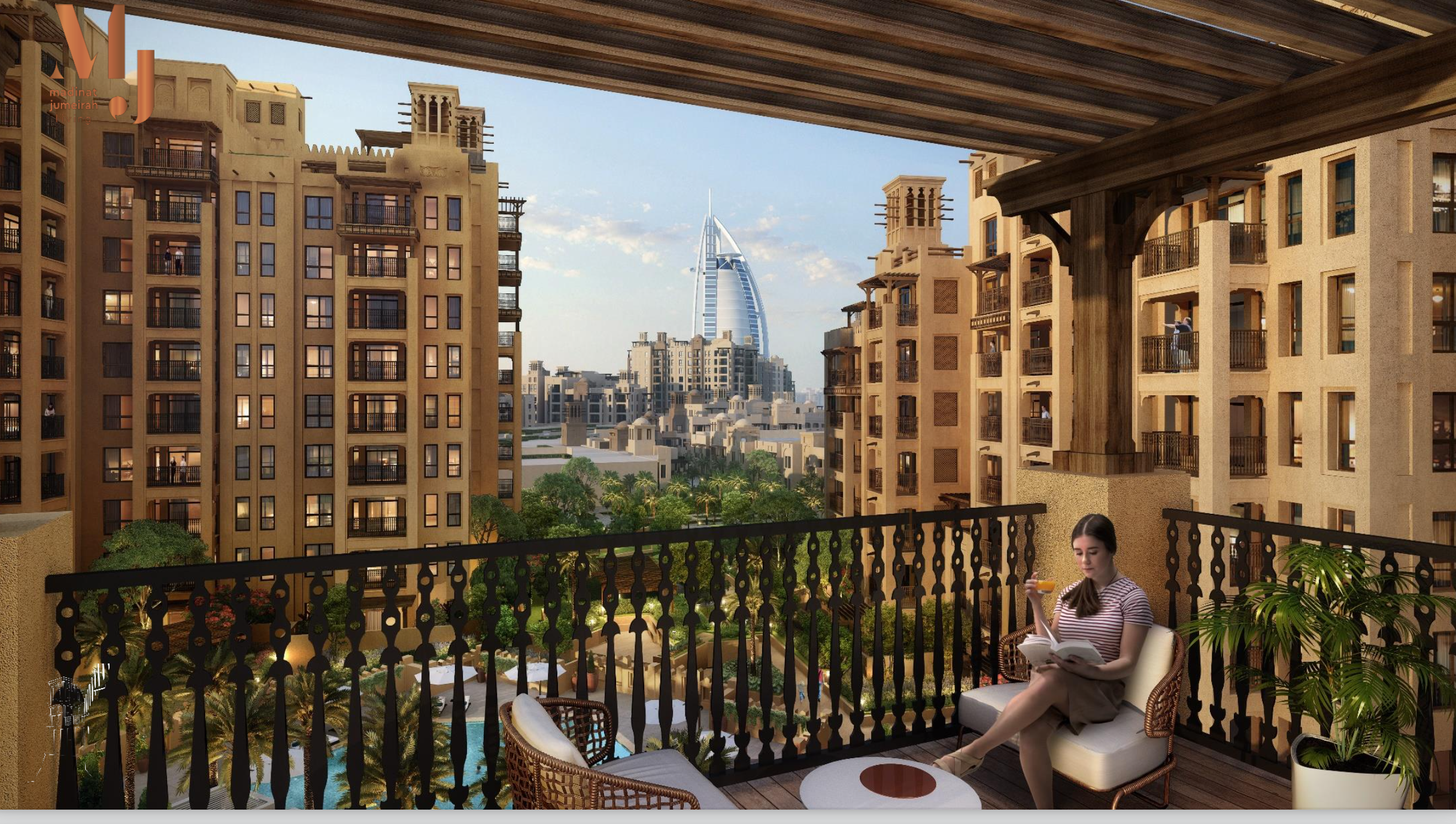 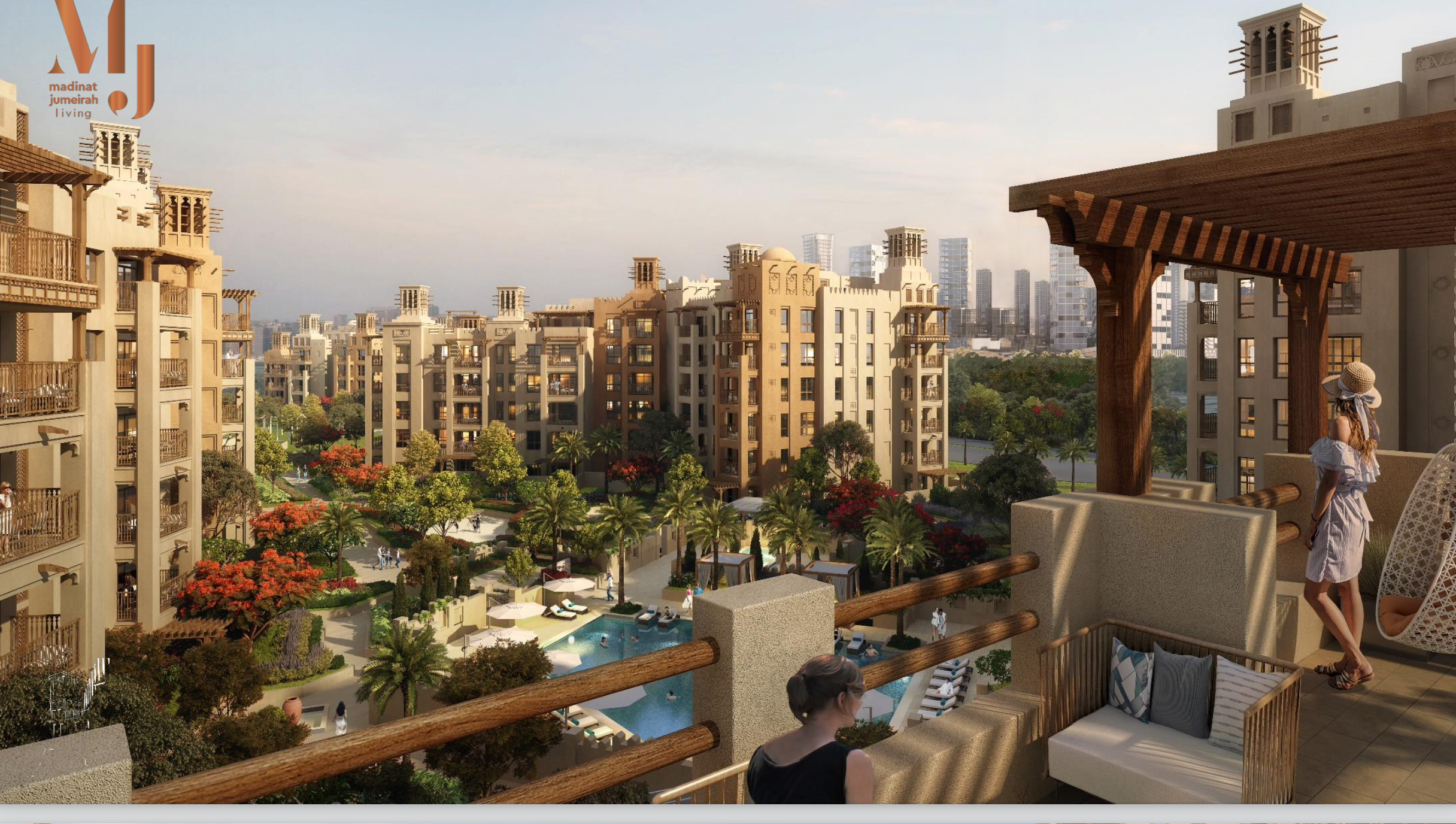 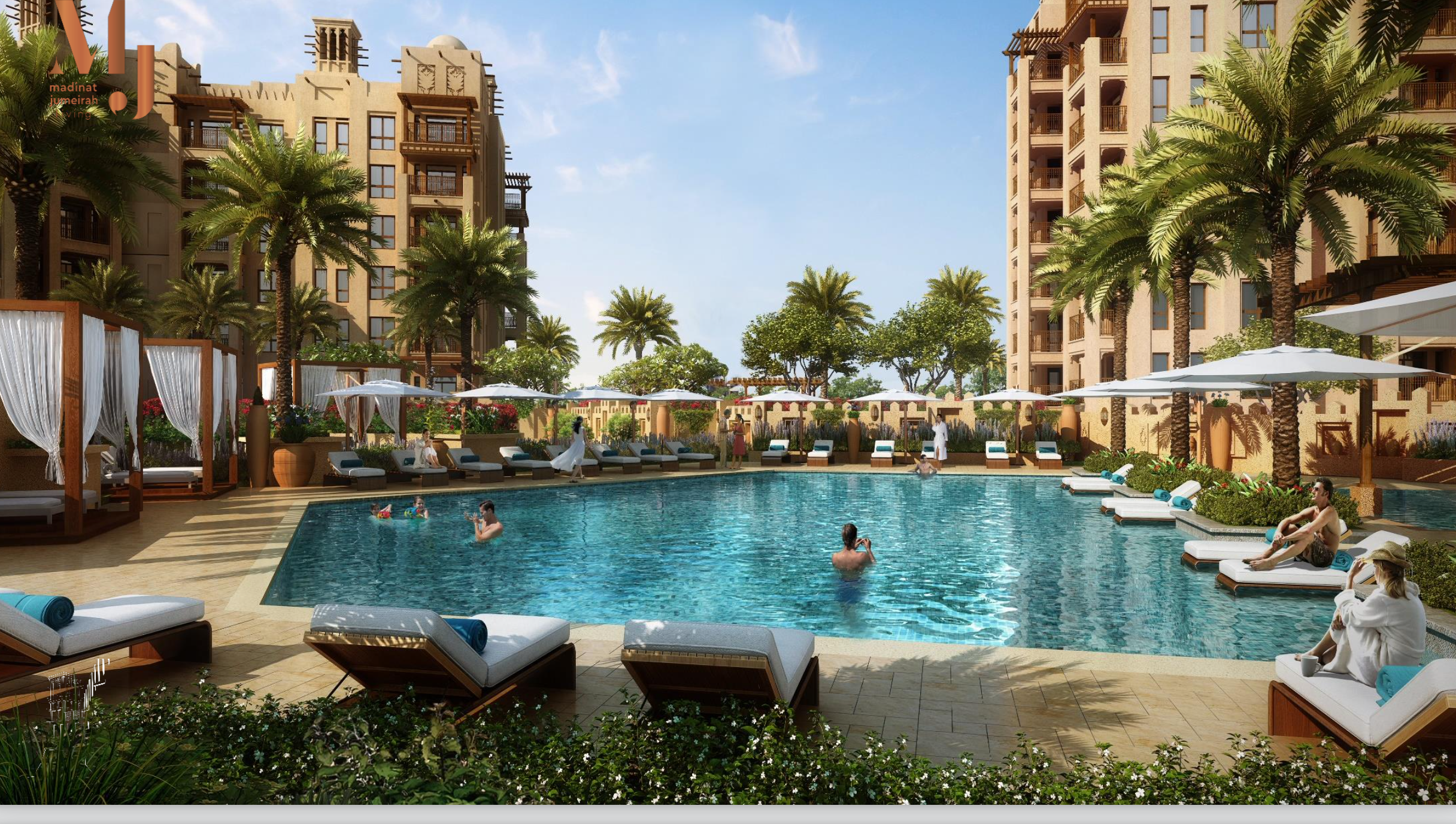 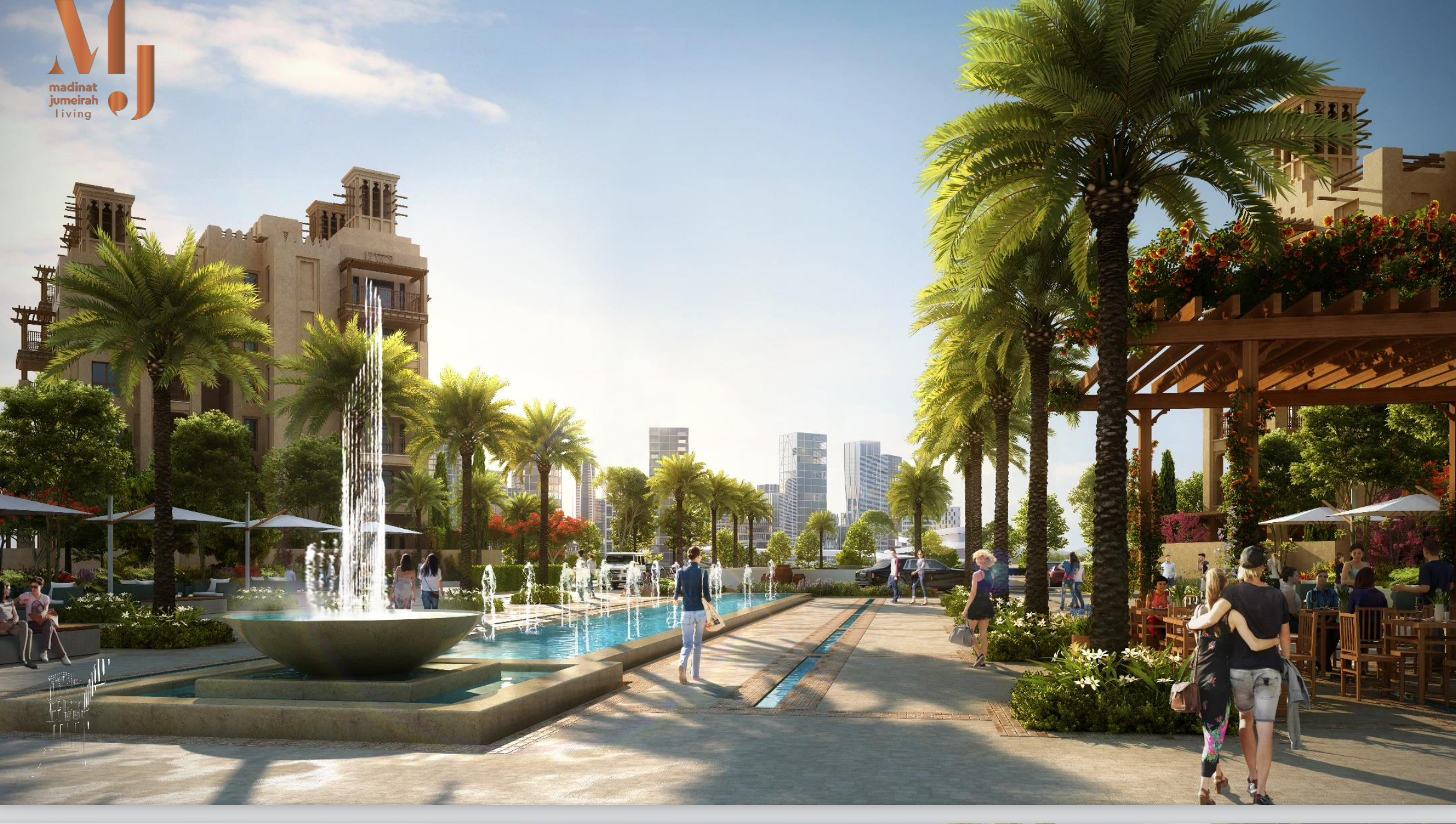 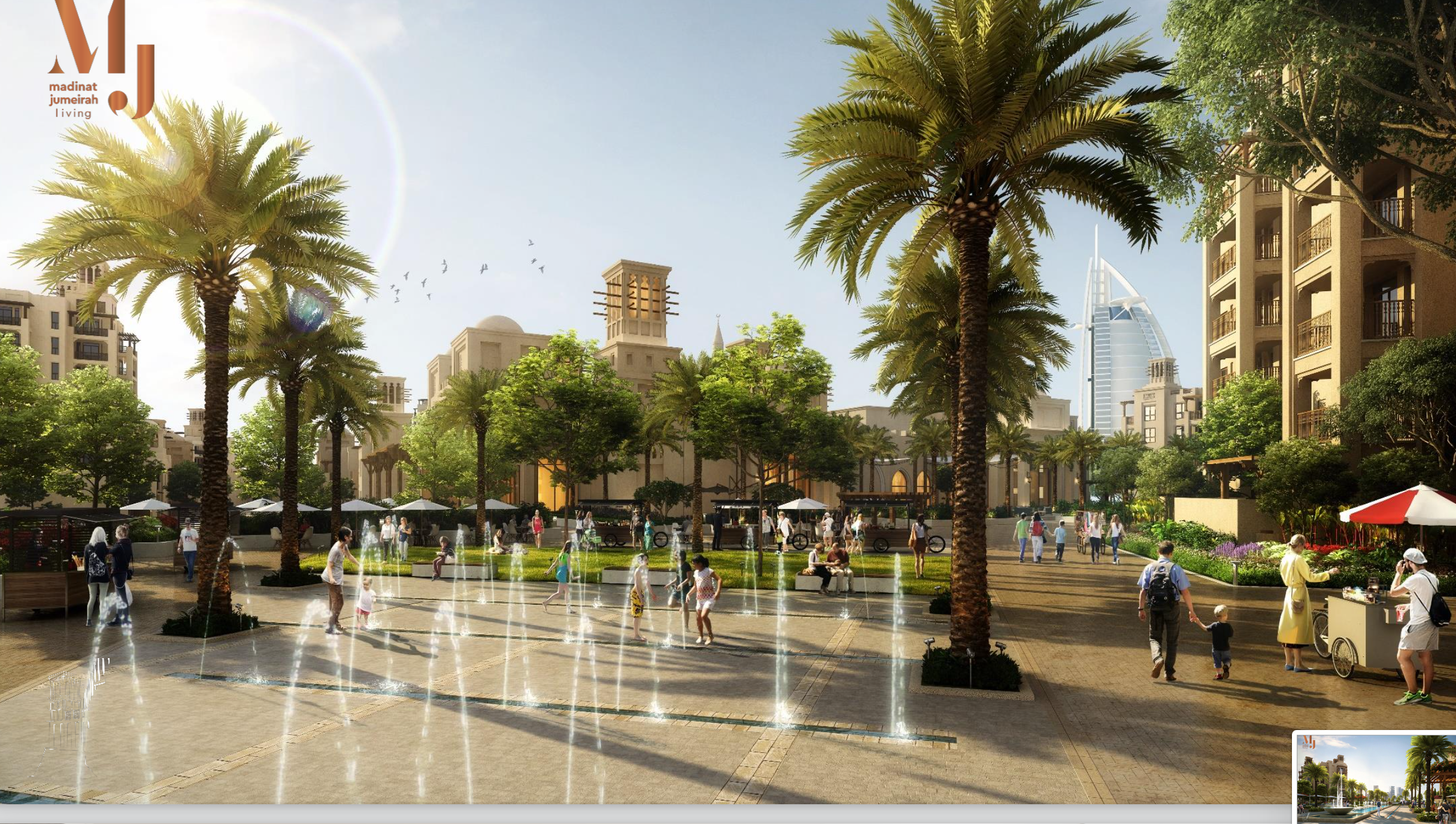 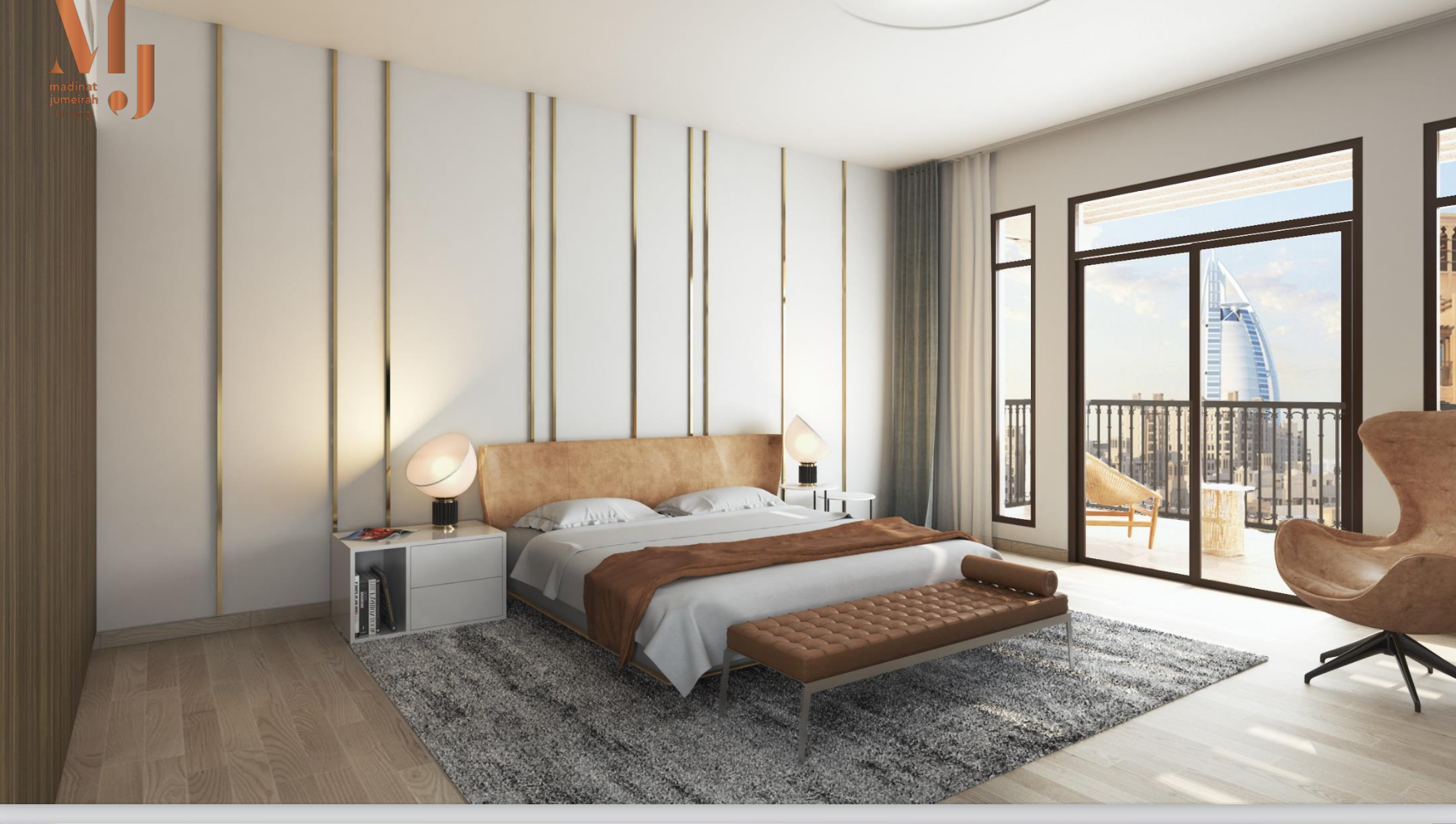 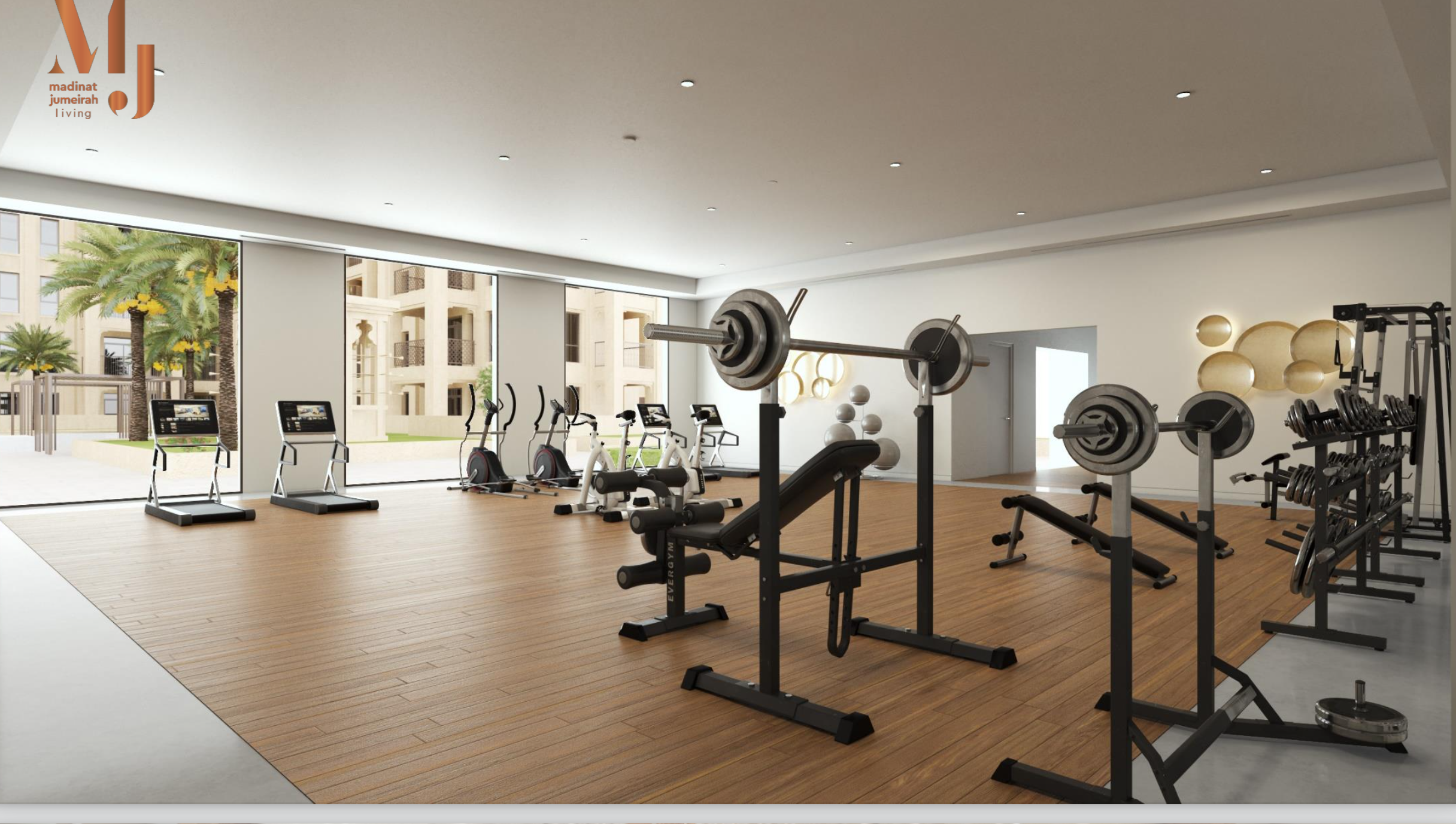 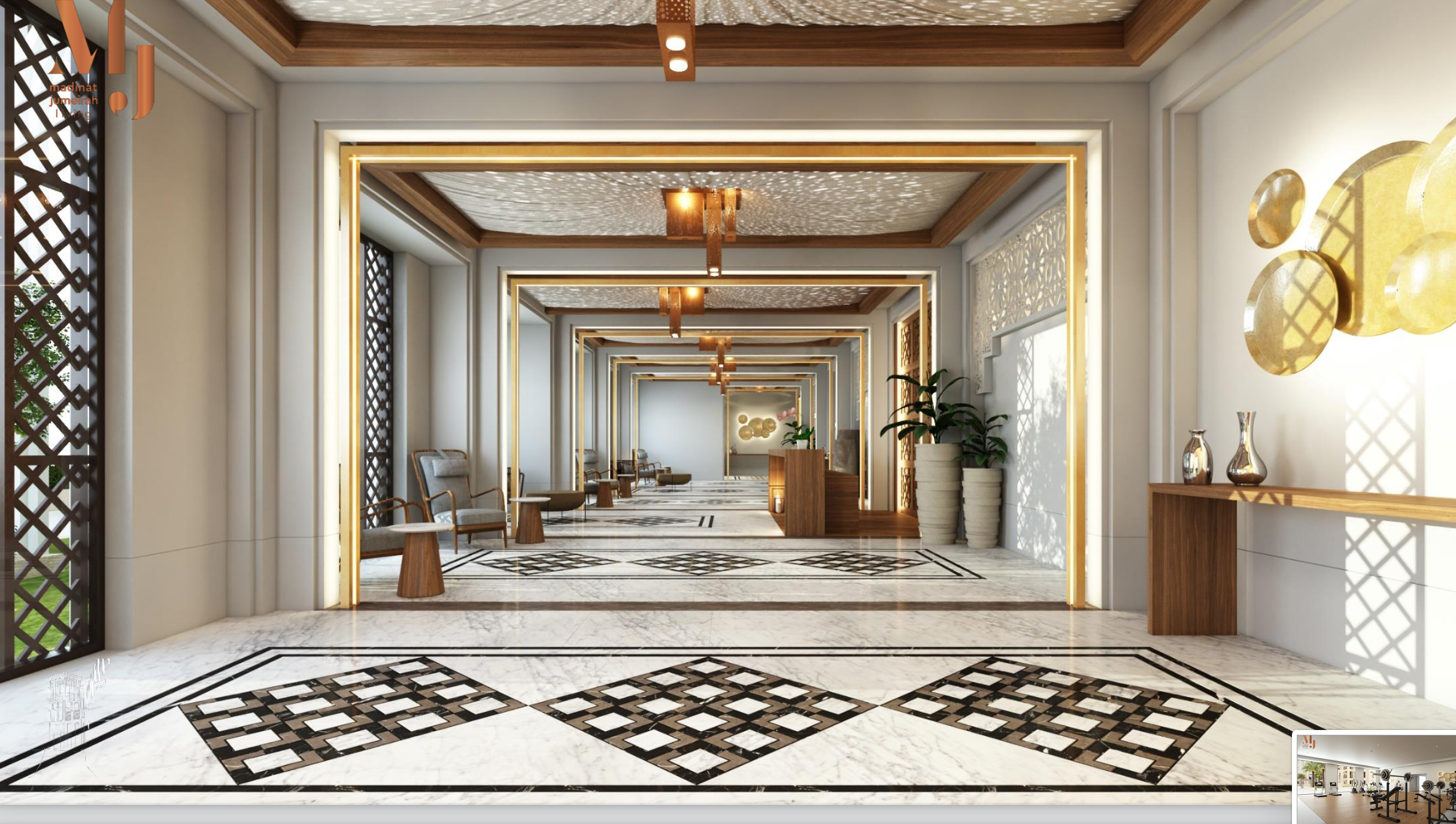 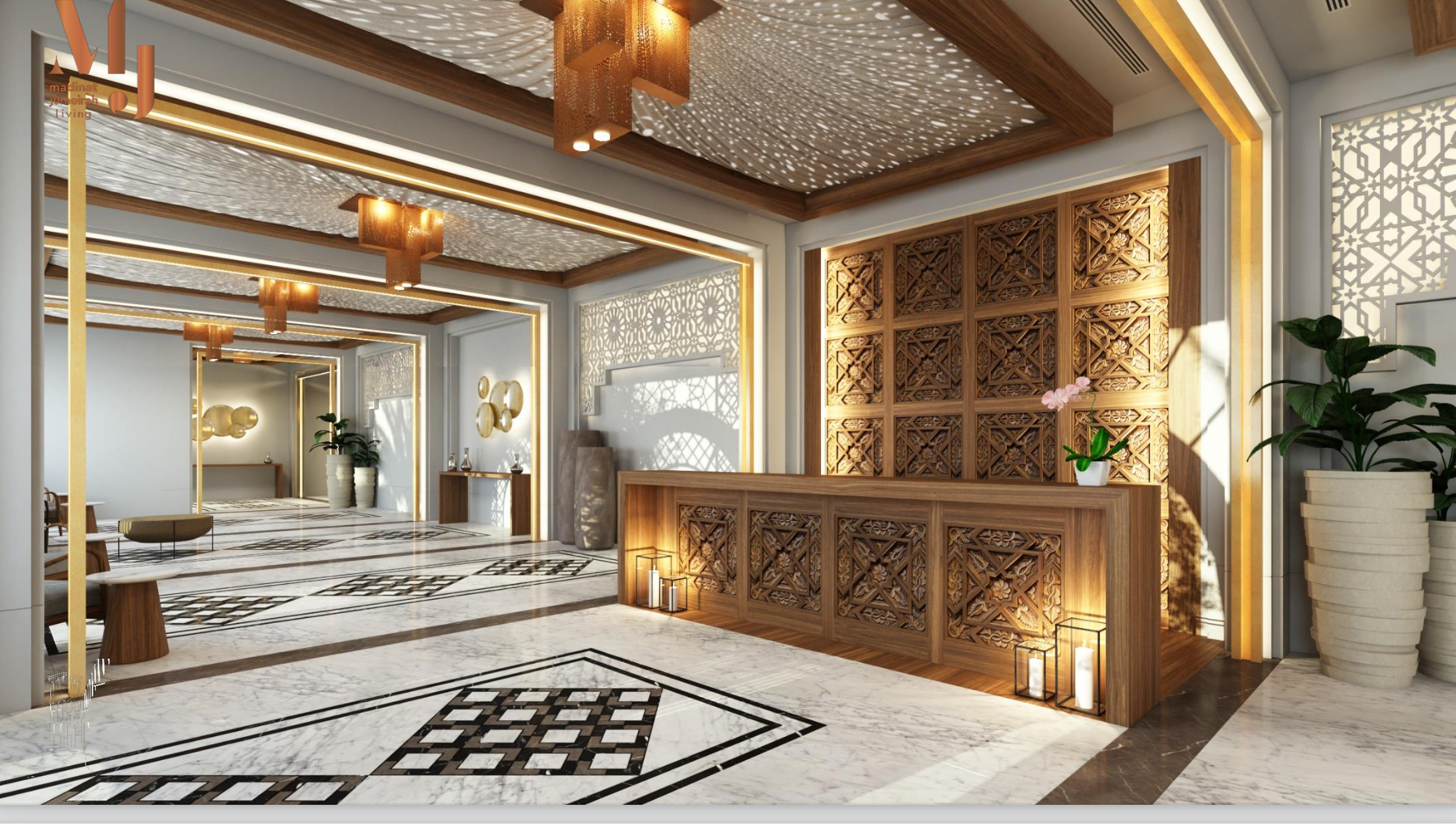 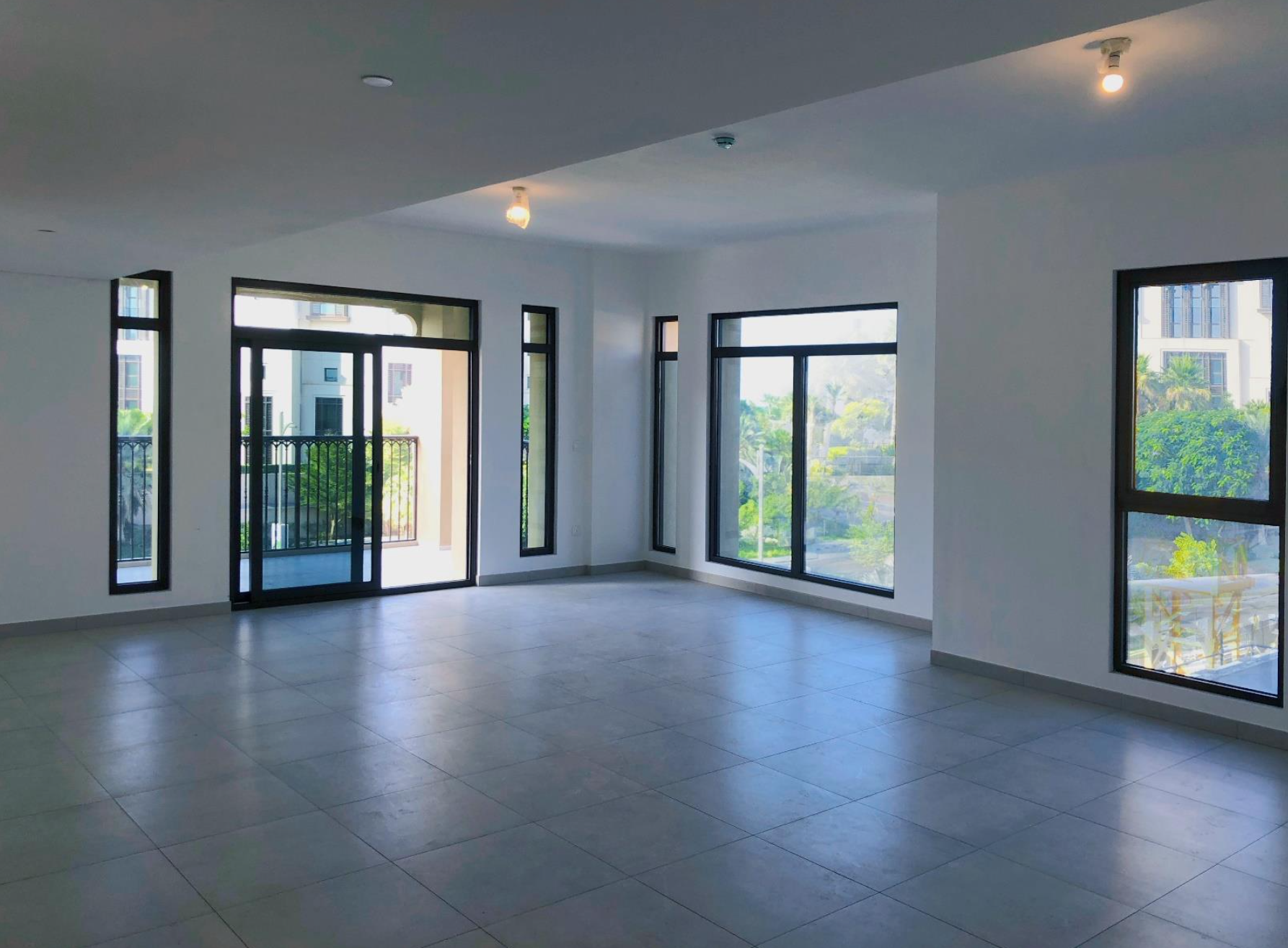 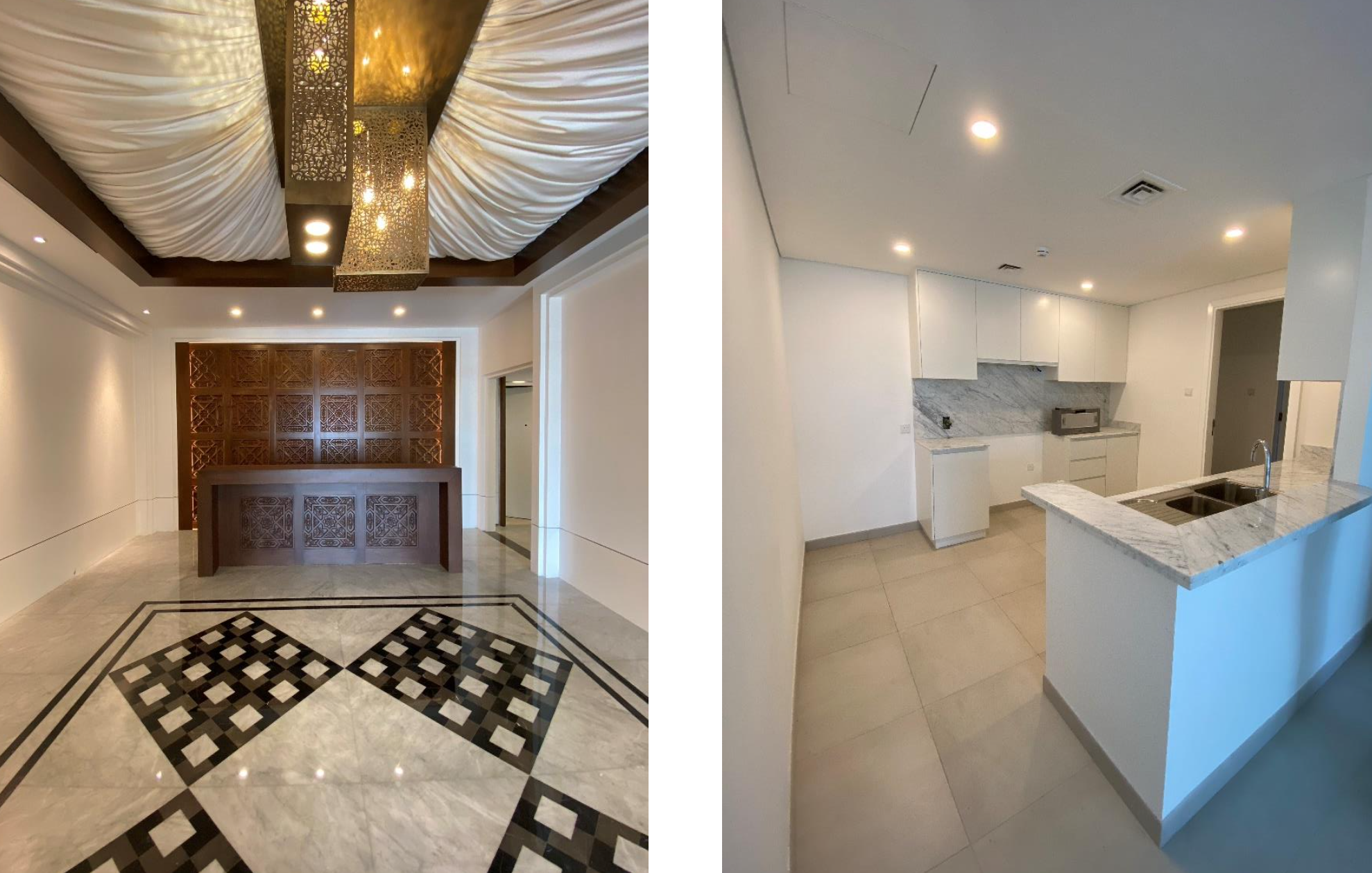 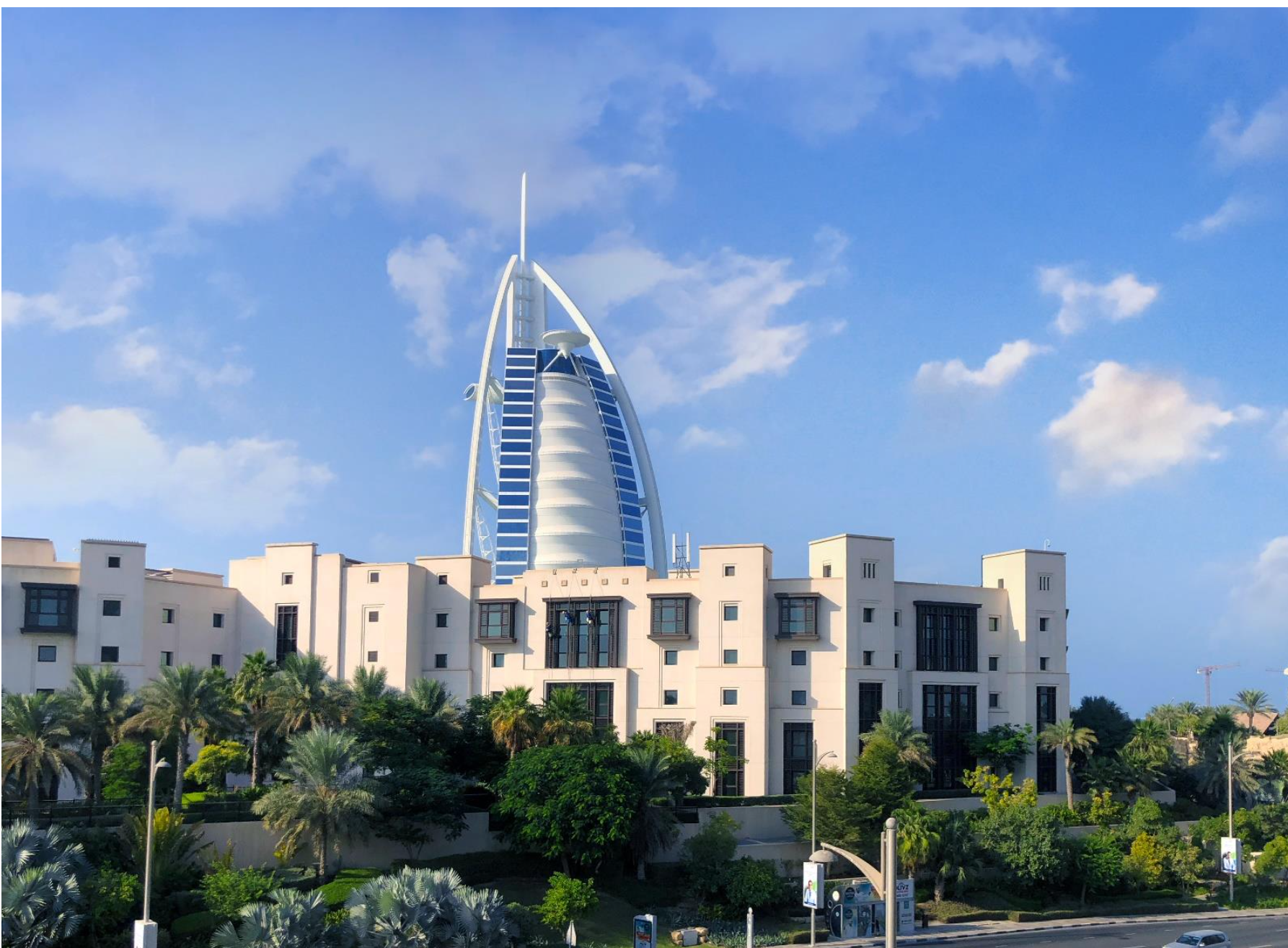